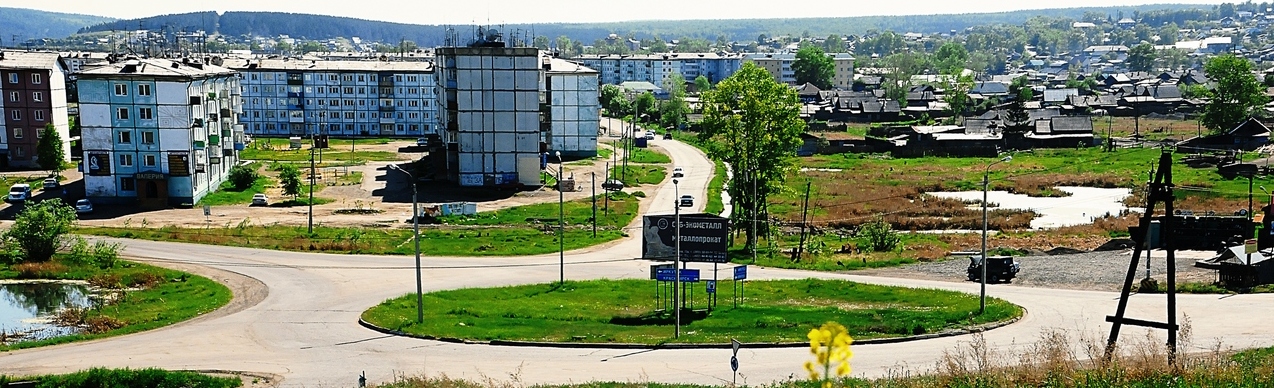 Администрация городского округа
Бюджет муниципального образования «город Тулун» на 2017 год и на плановый период 2018 и 2019 годов 
       (утвержден решением Думы городского округа от 23.12.2016 года № 23-ДГО)
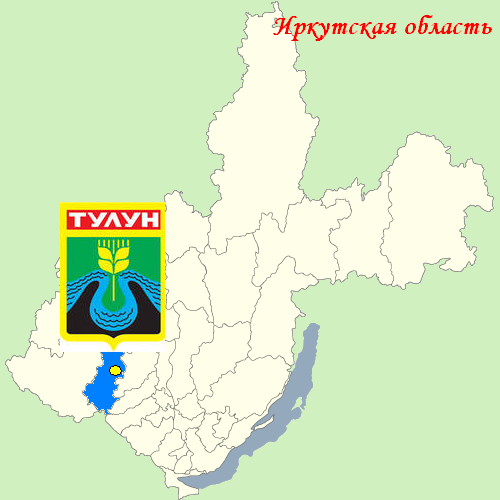 1
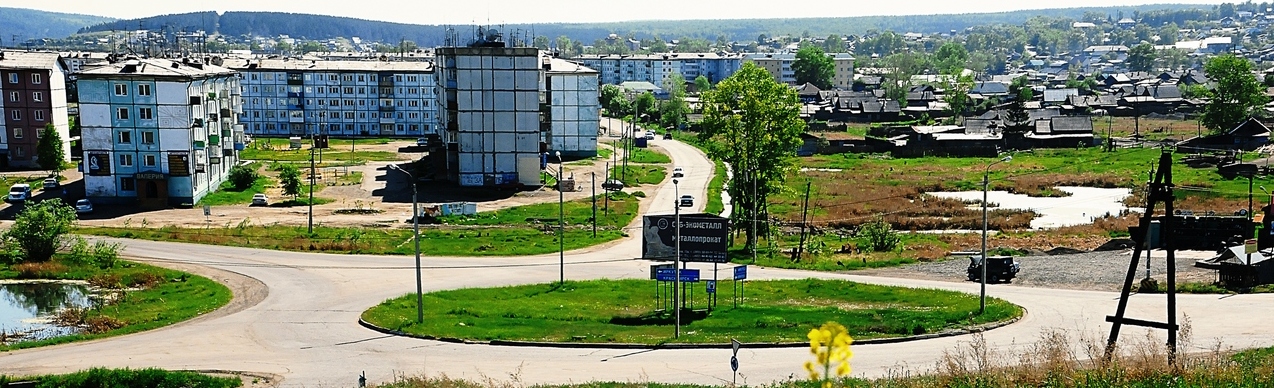 Основные понятия и термины
2
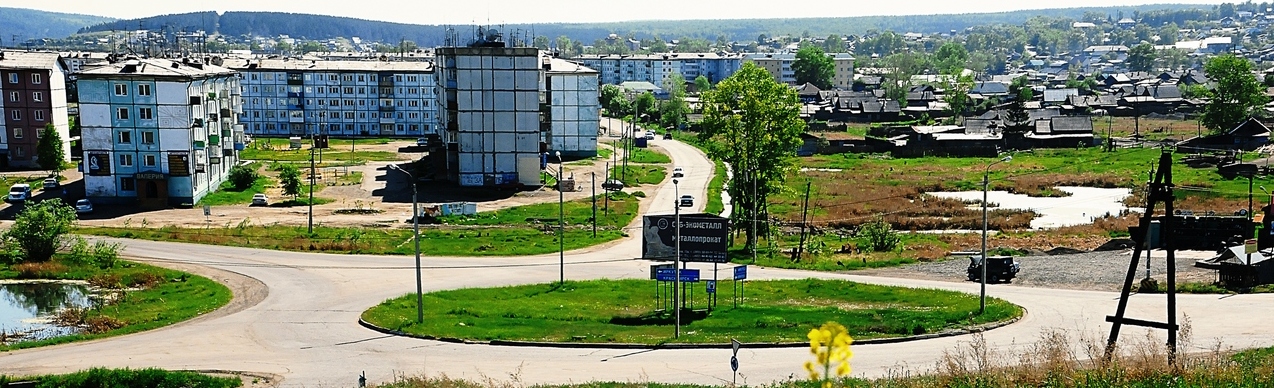 Составление проекта бюджета на 2017 год и на плановый период 2018 и 2019 годов осуществлено:
В соответствии с требованиями бюджетного и налогового законодательства
Основные направления бюджетной и налоговой политики муниципального образования - «город Тулун» на 2017 год и плановый период 2018 и 2019 годов.
Прогноз социально-экономического развития муниципального образования – «город Тулун» на 2017 и плановый период 2018 и 2019 годов.
Ожидаемое исполнение бюджета за 2016 год
3
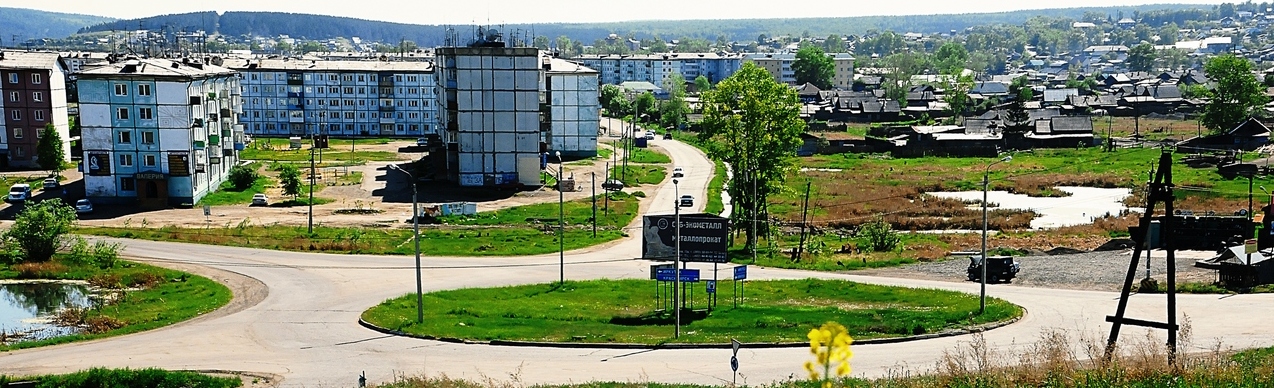 Основные параметры бюджета города на 2017 год и на плановый период 2018 и 2019 годов, млн. рублей
4
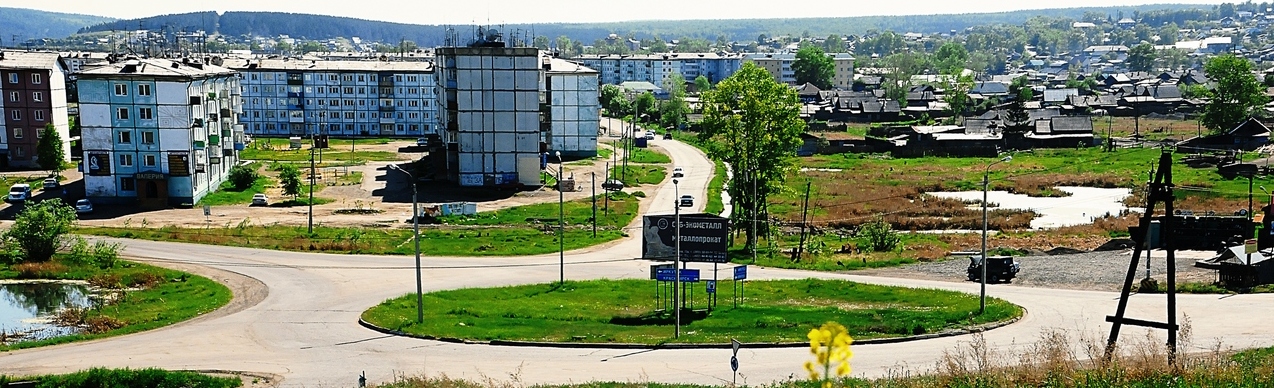 Доходы местного бюджета в 2015-2019гг (млн. рублей)
5
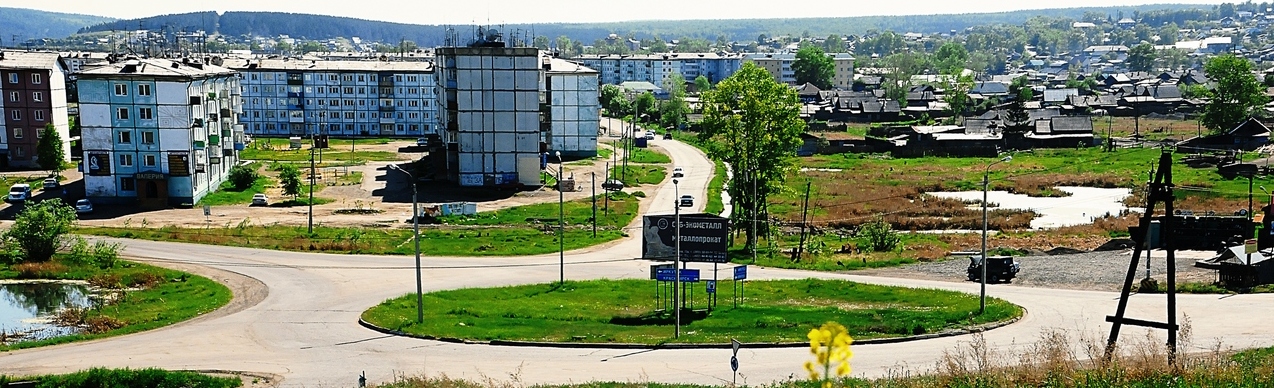 6
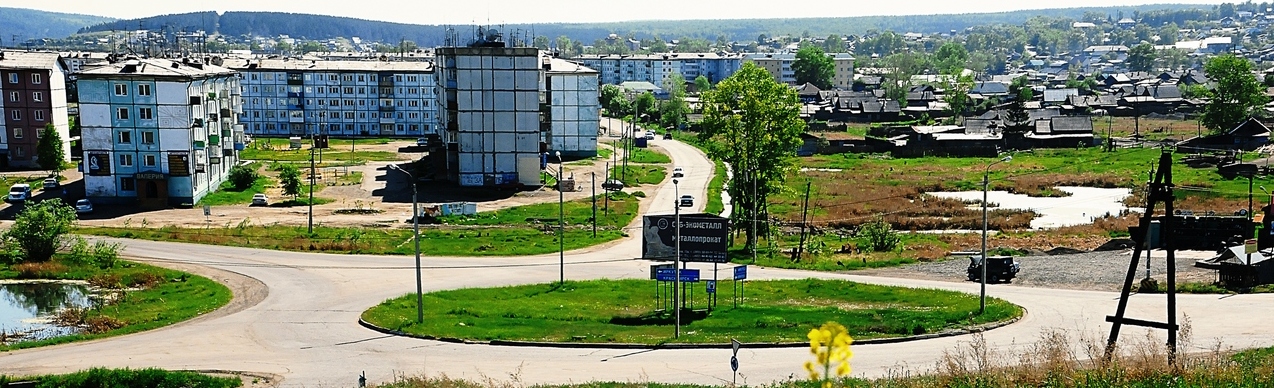 Межбюджетные отношения
7
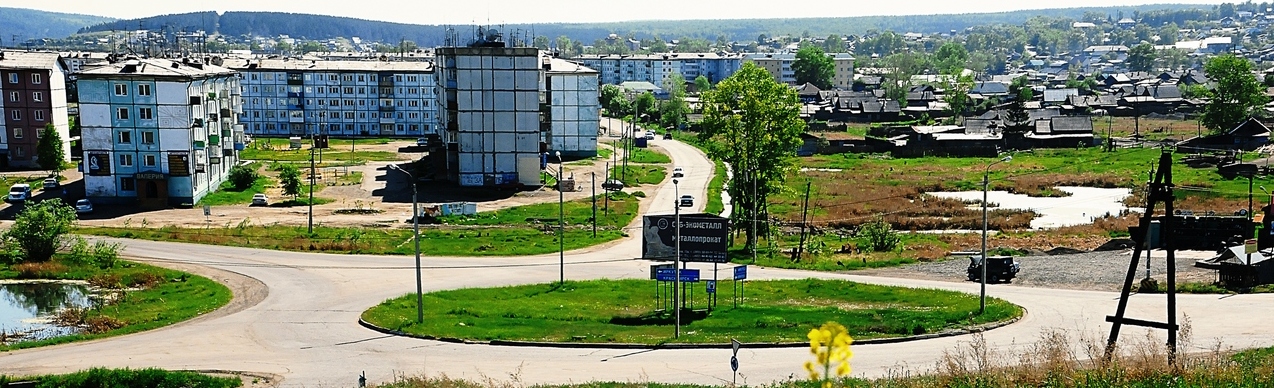 Динамика поступлений налоговых доходов 
в 2015-2019гг (млн.рублей)
8
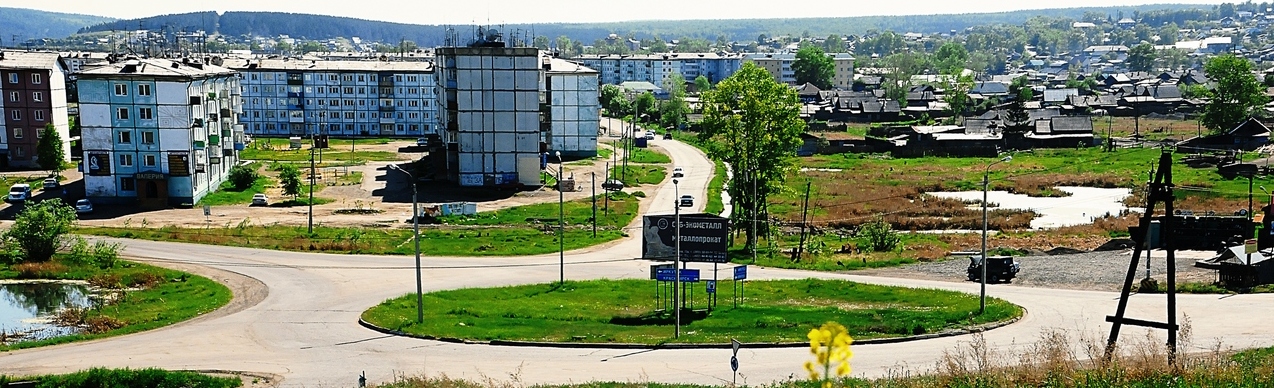 Динамика поступлений неналоговых доходов в 2015-2019 годах, млн.рублей
9
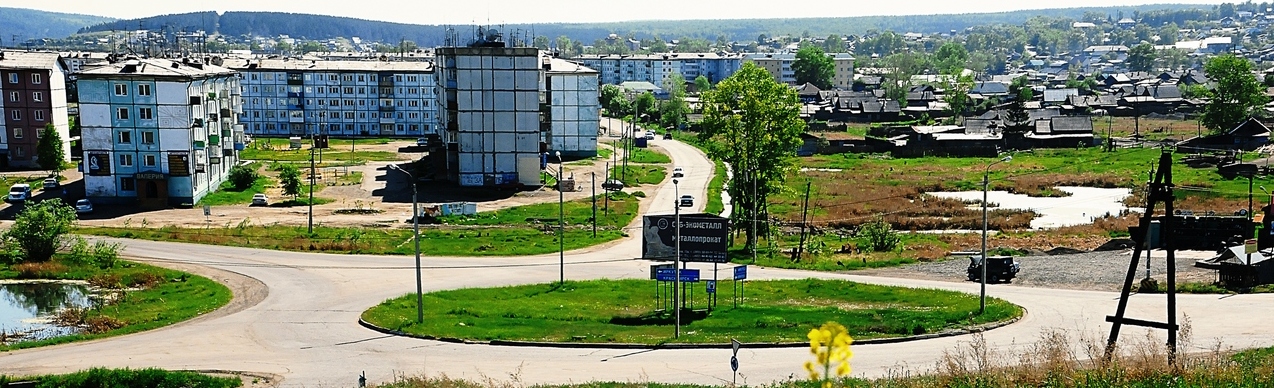 К числу приоритетных задач при формировании расходов местного бюджета отнесены::
10
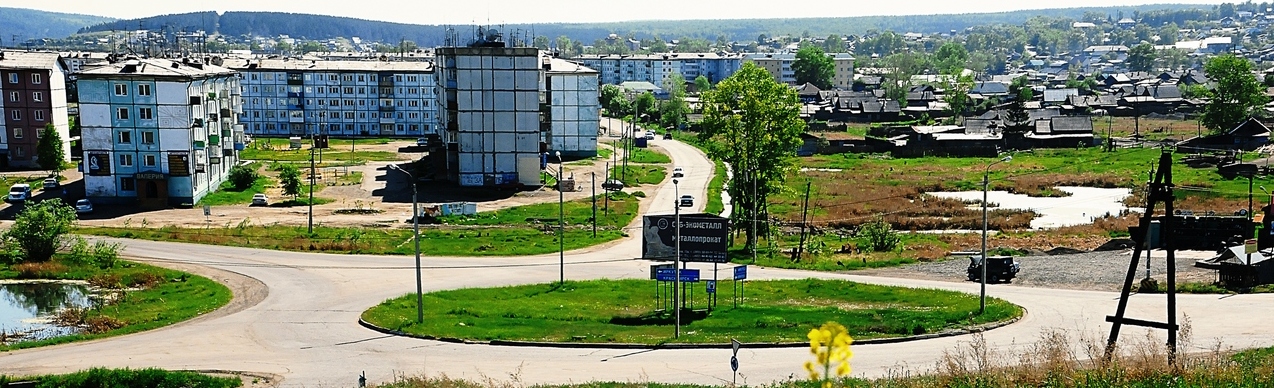 Структура расходов бюджета в 2015-2019 годах (млн.рублей)
11
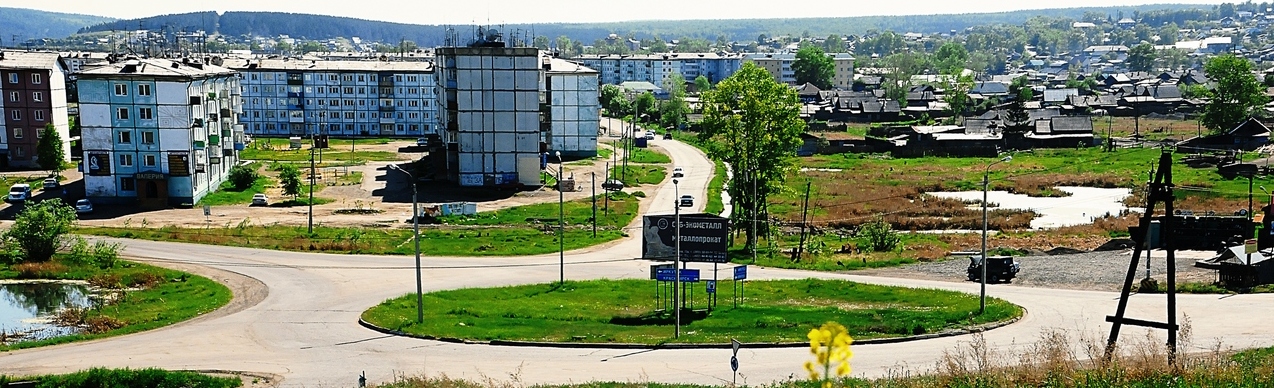 Муниципальный долг в 2017 году составляет 21 302,0 тыс.руб.
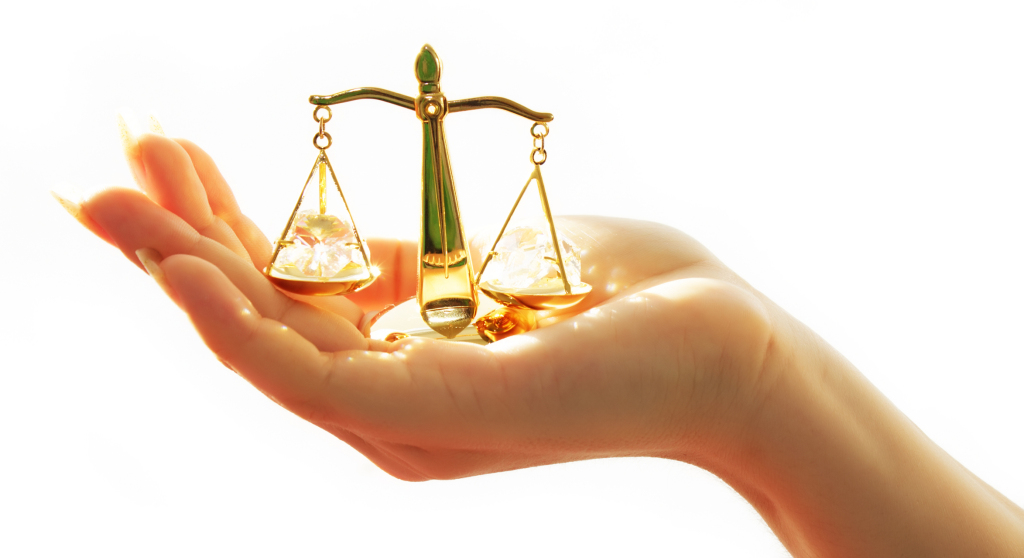 12
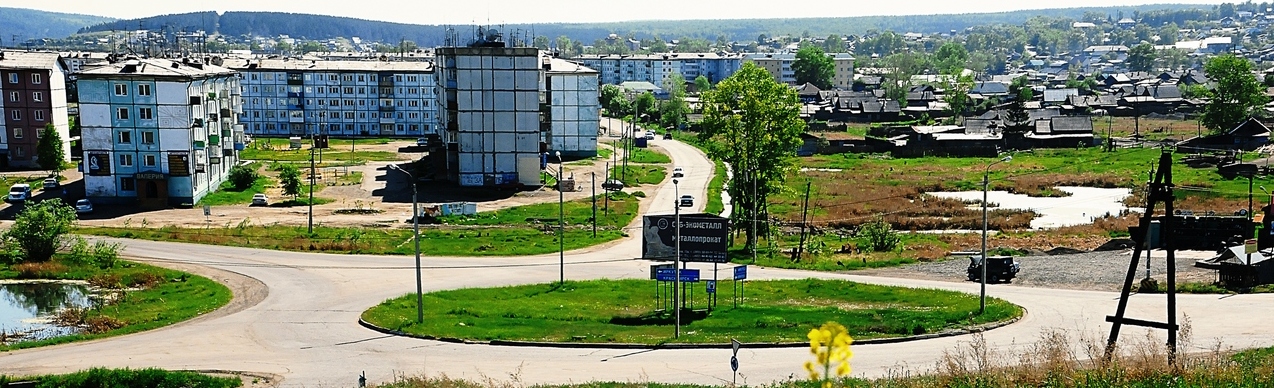 Информация об основных направлениях расходов муниципальных программ города Тулуна в 2017 году
13
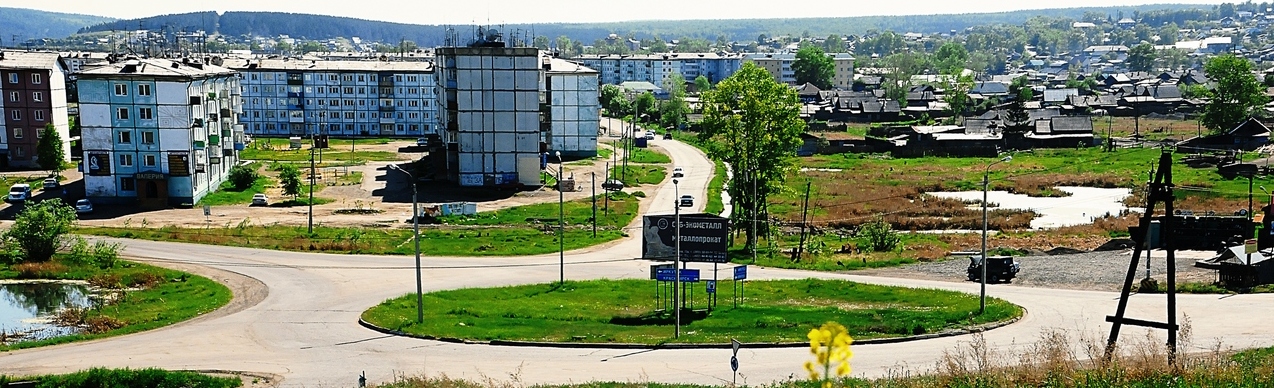 Муниципальные программы в сфере социальной политики в 2017 году
14
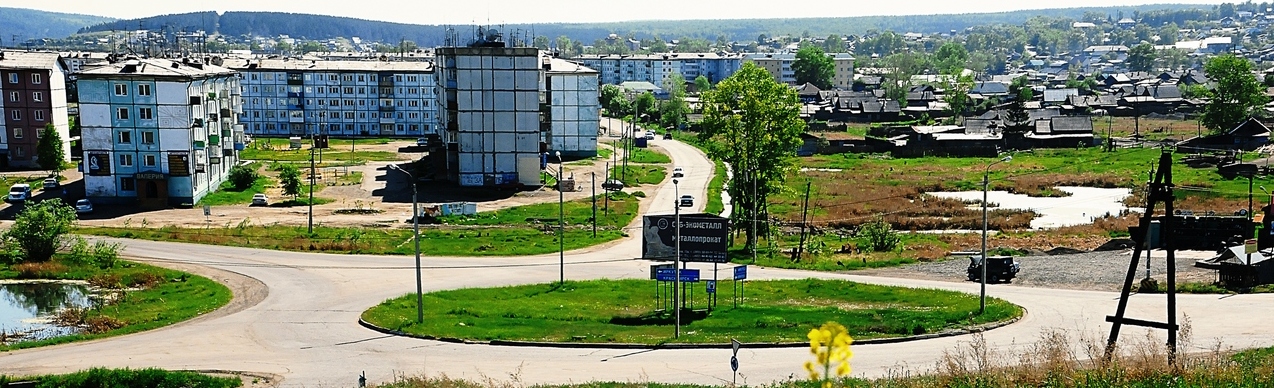 Муниципальные программы в сфере социальной политики в 2017 году
15
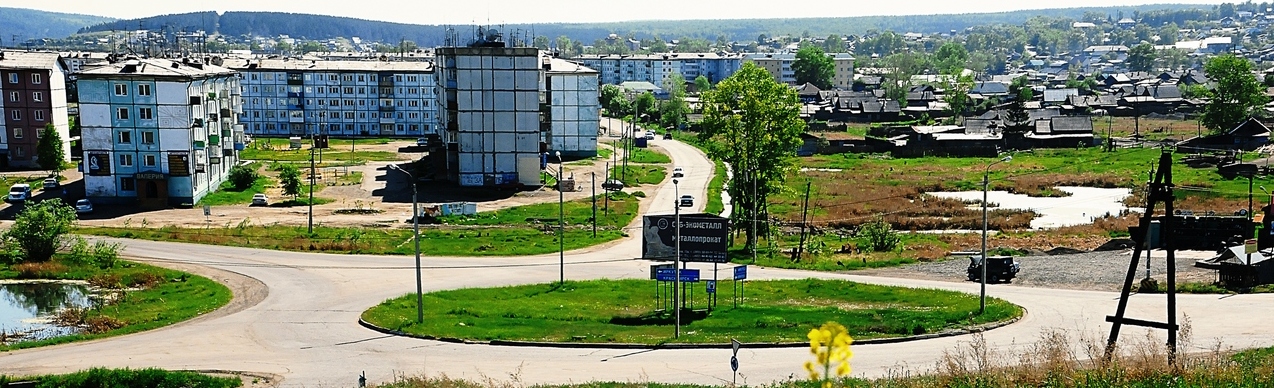 Муниципальная программа«Образование»  
484,2 млн.рублей
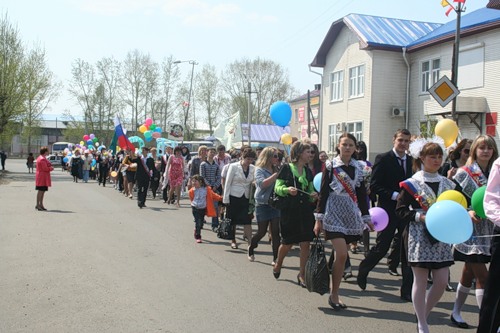 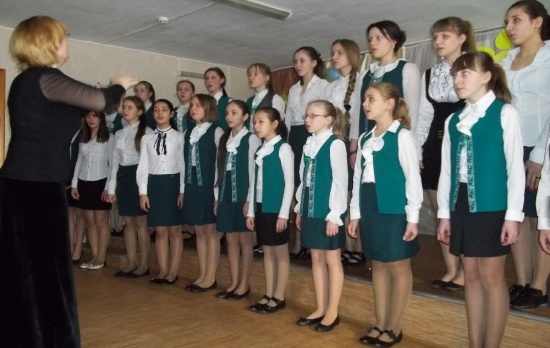 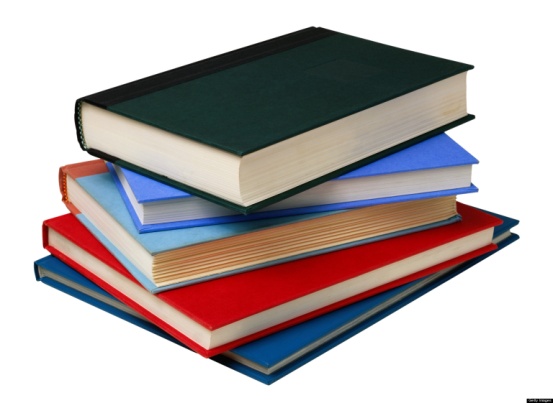 16
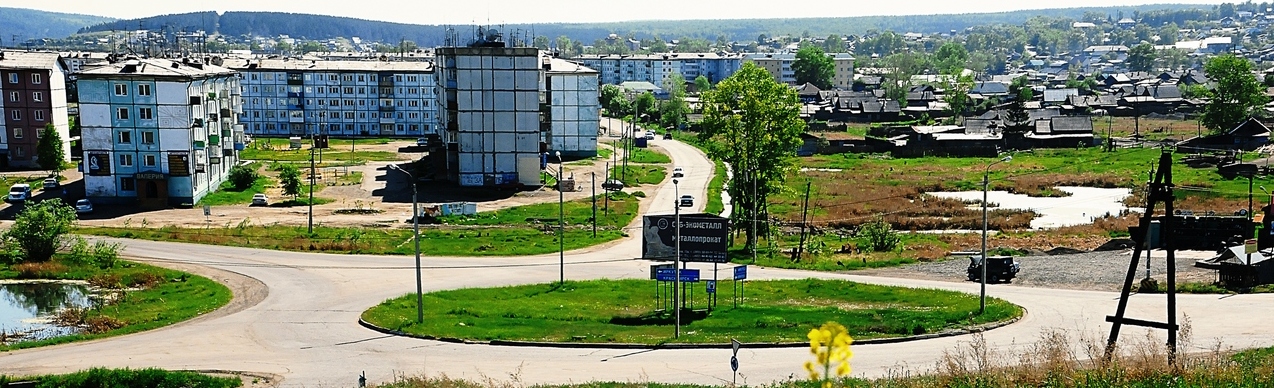 Муниципальная программа«Культура»  
34,1 млн.рублей
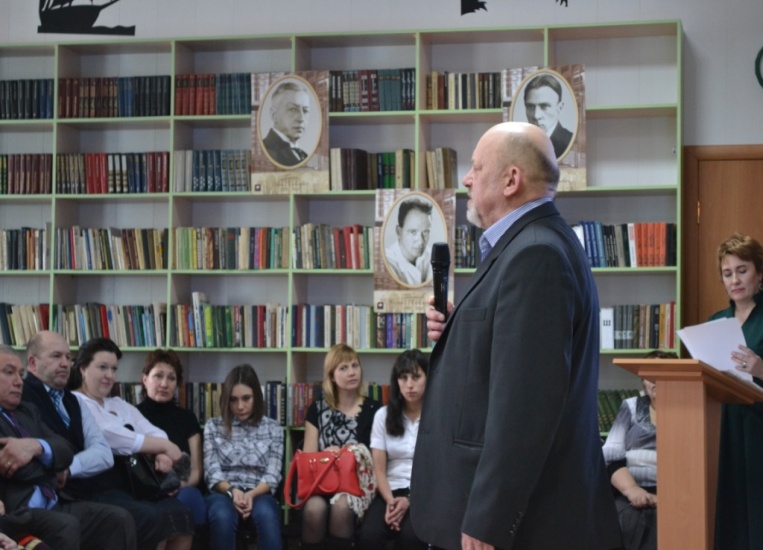 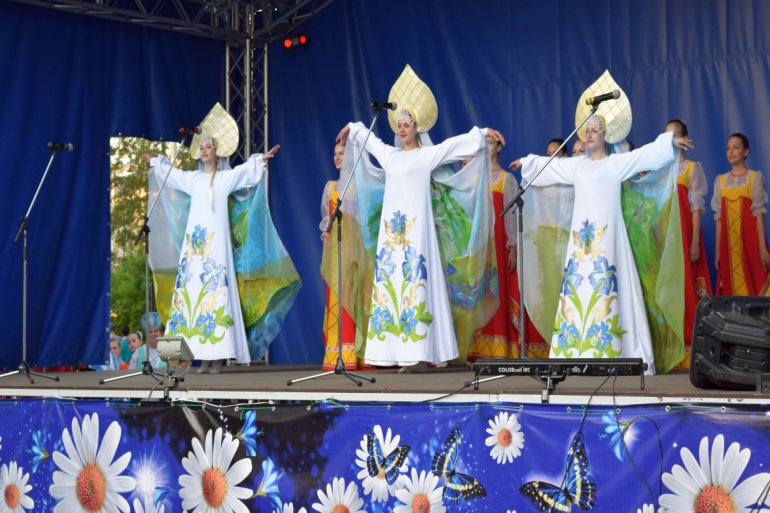 17
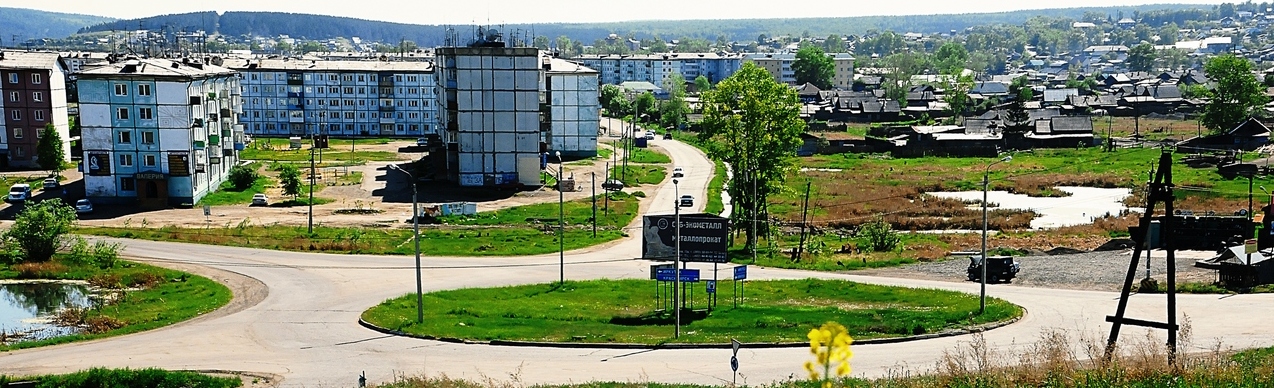 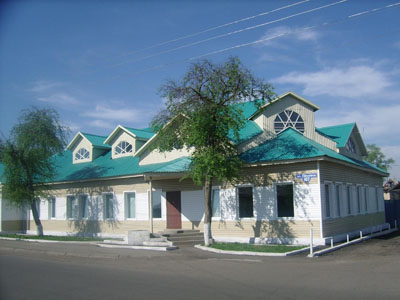 18
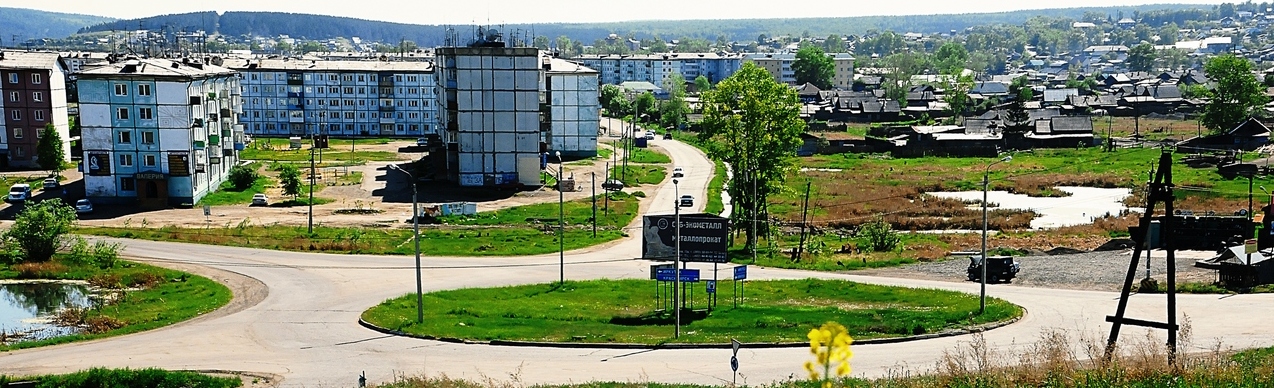 Расходы на социально значимые мероприятия (млн. рублей)
Муниципальная программа «Физическая культура и спорт»
14 млн.рублей
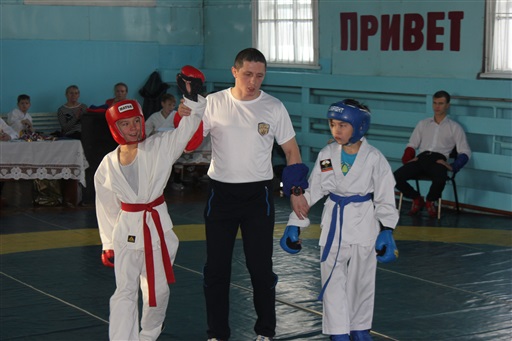 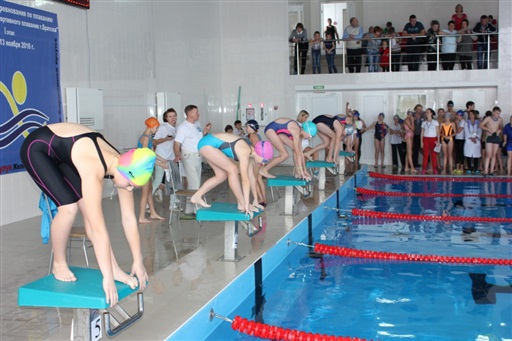 19
19
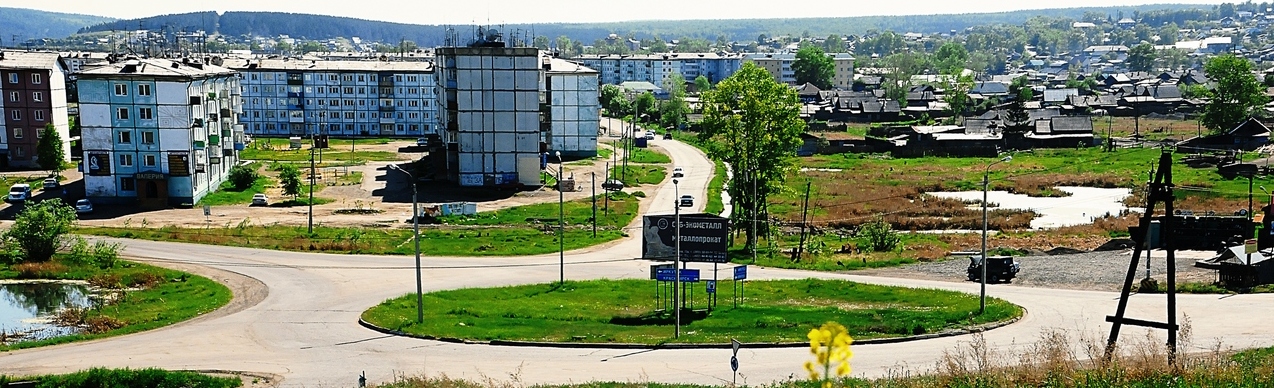 Муниципальная программа«Молодежь»  0,3 млн.рублей
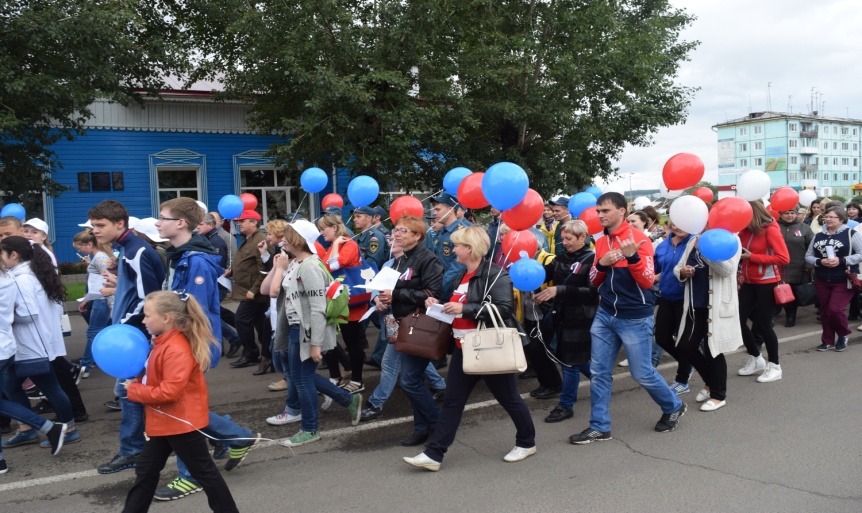 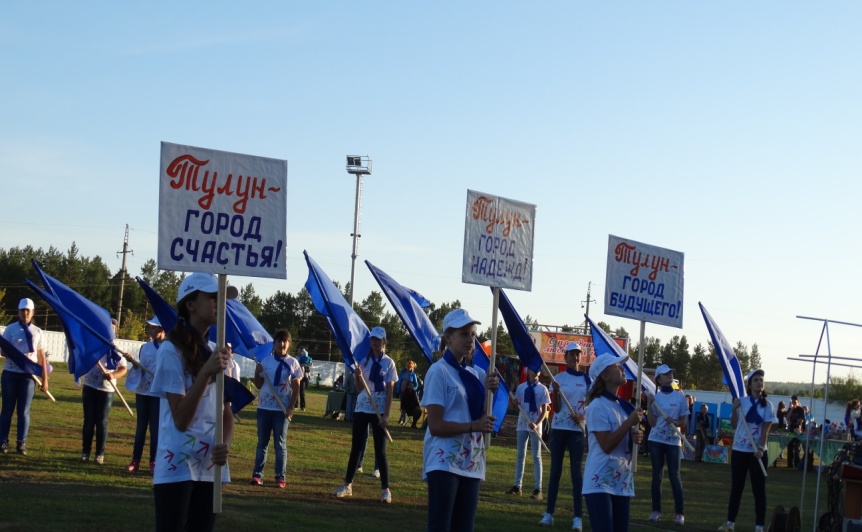 20
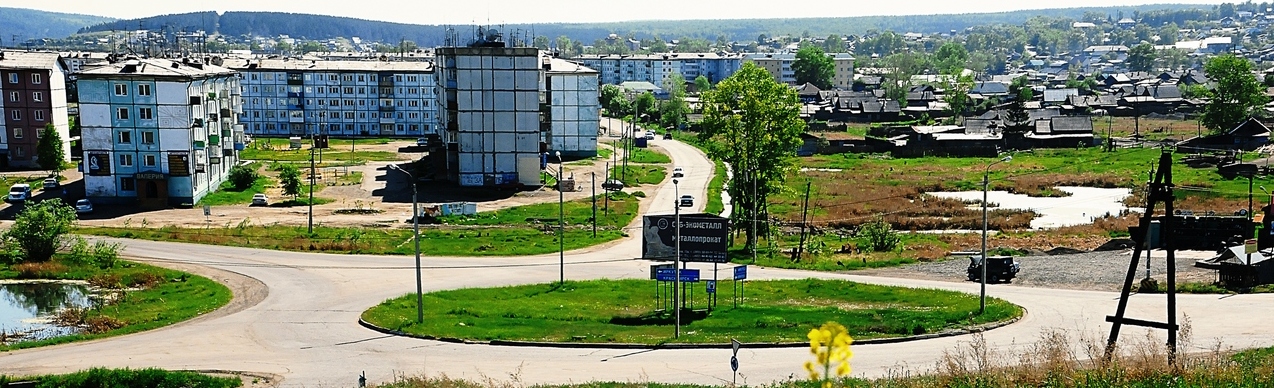 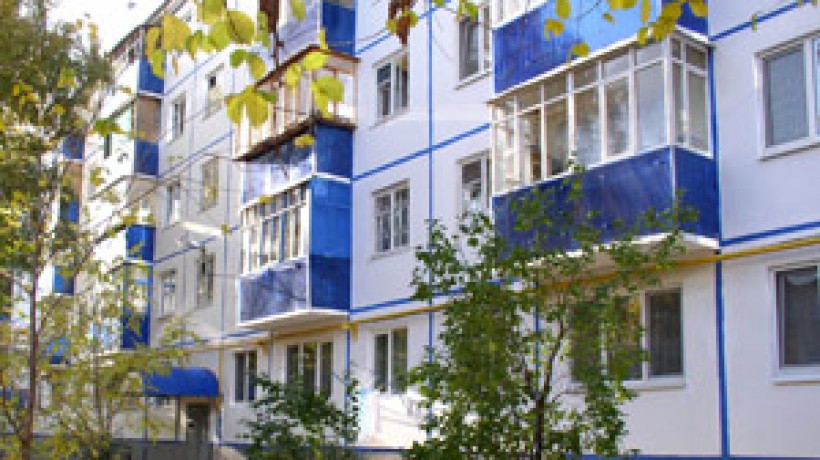 21
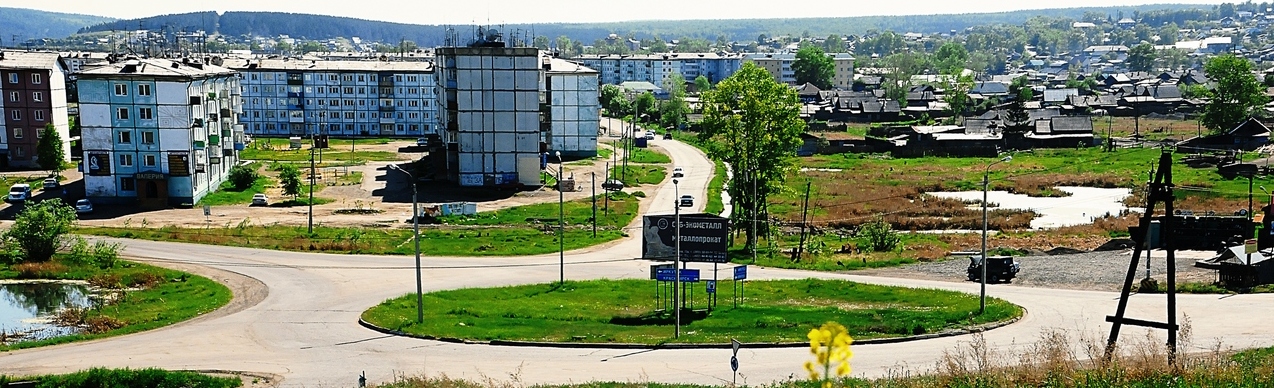 Расходы на социально значимые мероприятия (млн. рублей)
Муниципальная программа «Охрана здоровья населения»
1,3 млн.рублей
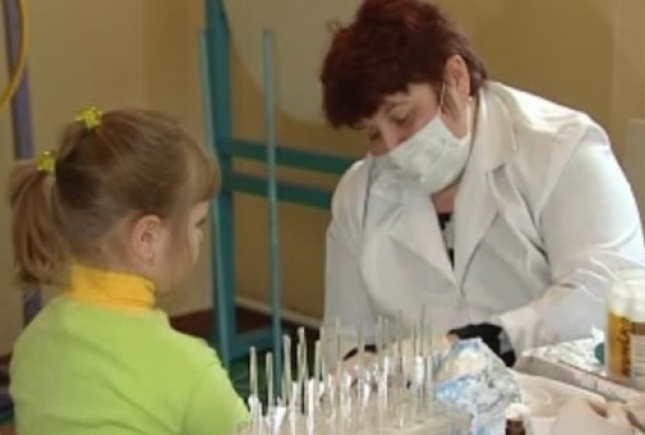 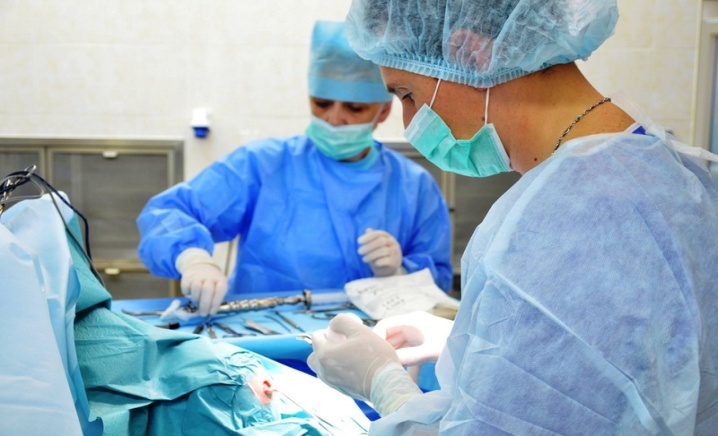 22
22
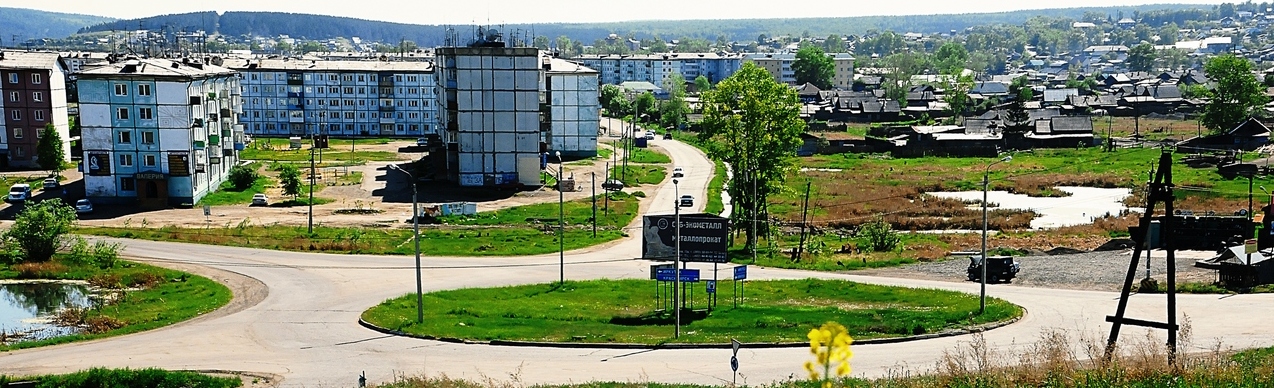 Муниципальная программа «Поддержка отдельных категорий граждан и социально ориентированных некоммерческих организаций» 39,2 млн.рублей
23
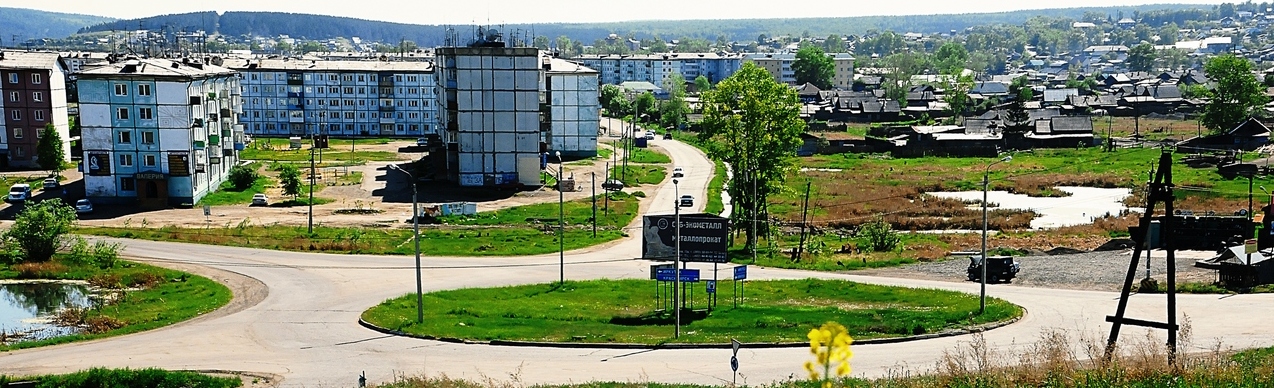 Муниципальная программа «Поддержка отдельных категорий граждан и социально ориентированных некоммерческих организаций» 39,2 млн.рублей
24
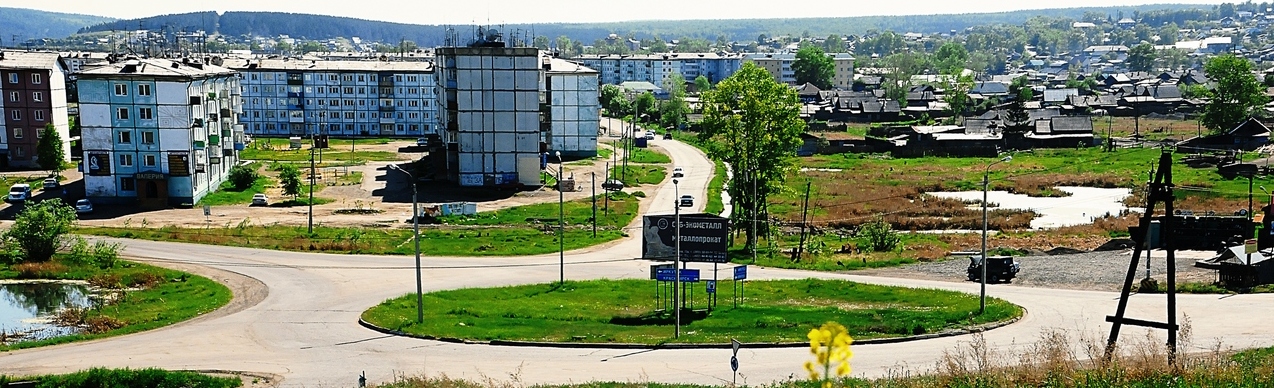 Муниципальная программа «Поддержка отдельных категорий граждан и социально ориентированных некоммерческих организаций» 39,2 млн.рублей
25
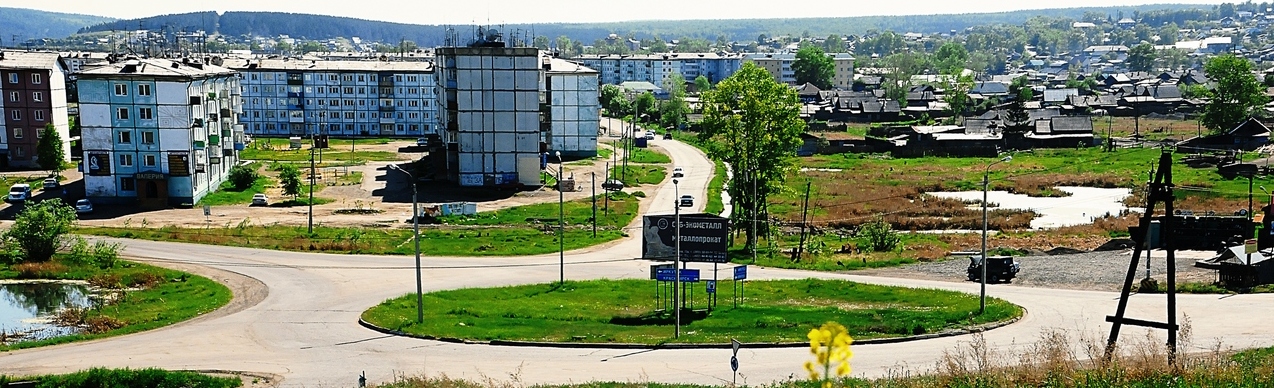 Муниципальные программы в сфере жилищно-коммунального хозяйства 41 млн.рублей
26
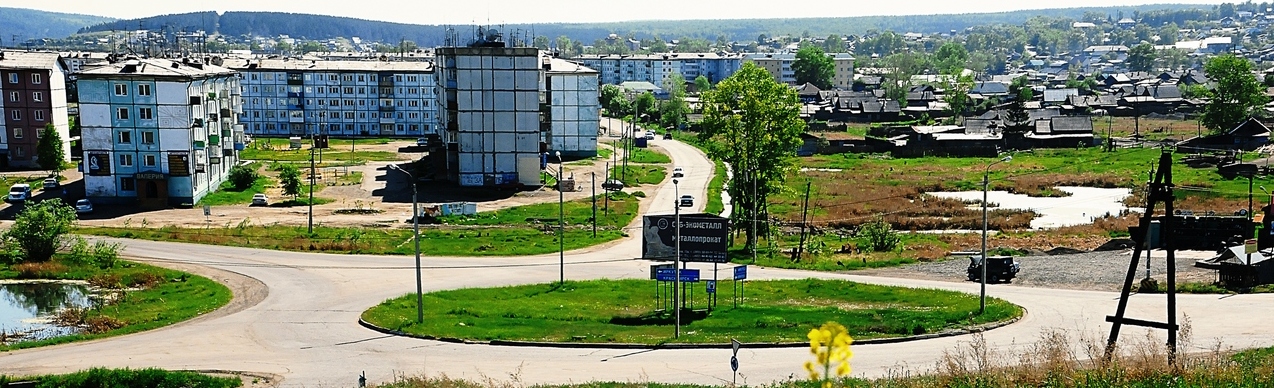 Муниципальная программа «Жилищно-коммунальное хозяйство» 9,5 млн.рублей
27
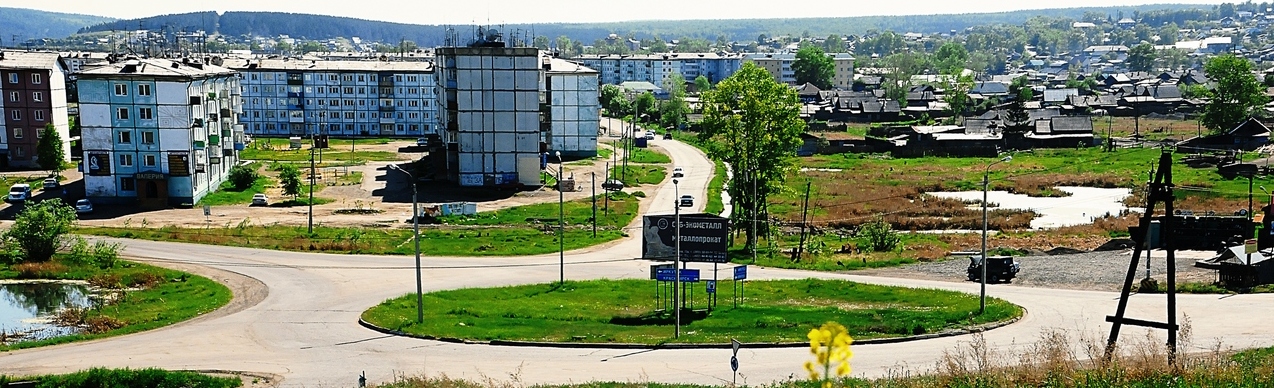 Муниципальная программа «Жилищно-коммунальное хозяйство» 9,5млн.рублей
28
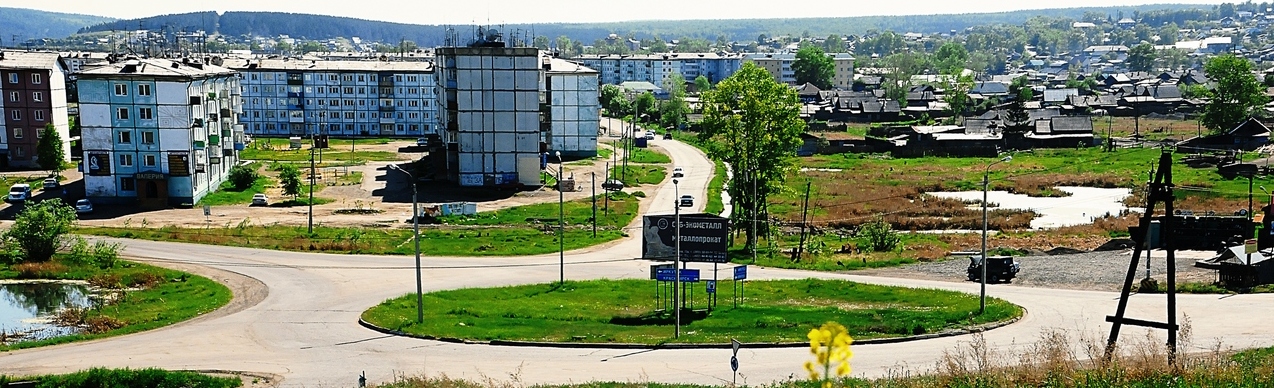 Муниципальный дорожный фонд на 2014-2016 годы – 5 000 млн. рублей
В рамках программы «Городские дороги» предусмотрены расходы Дорожного фонда муниципального образования – «город Тулун» в 2017 году - 27,4 млн.рублей
Ремонт автомобильных дорог
10,9 млн.рублей
Содержание автомобильных дорог
16,5 млн.рублей
29
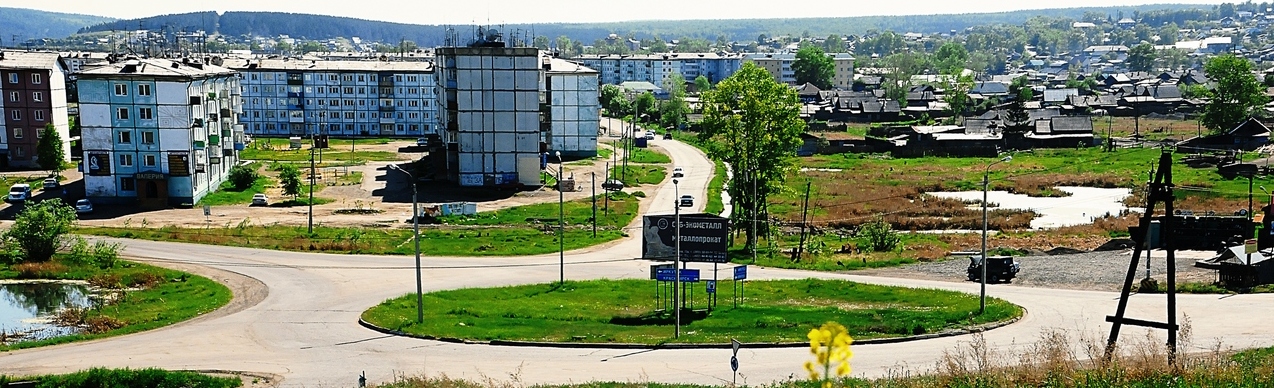 Муниципальная программа «Транспортное обслуживание населения» 1,3 млн.рублей
30
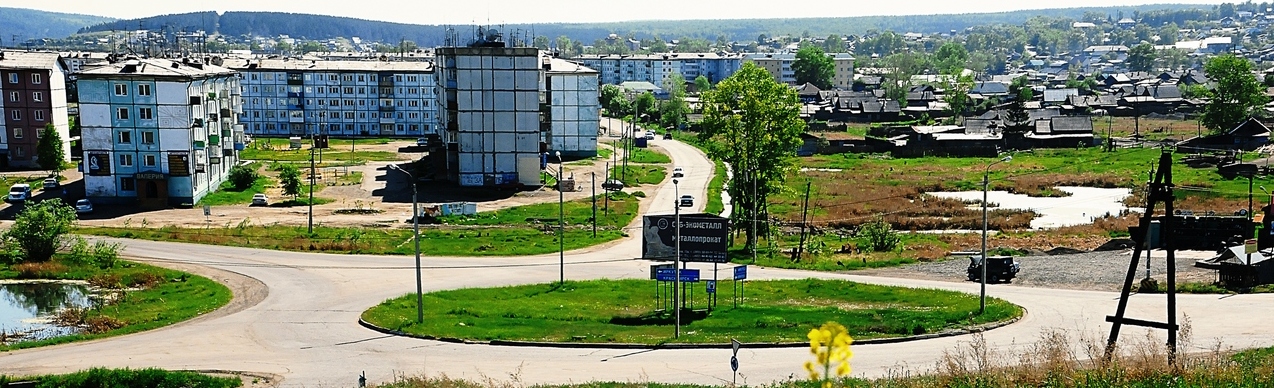 Муниципальная программа«Охрана окружающей среды» - 2,1 млн.рублей
31
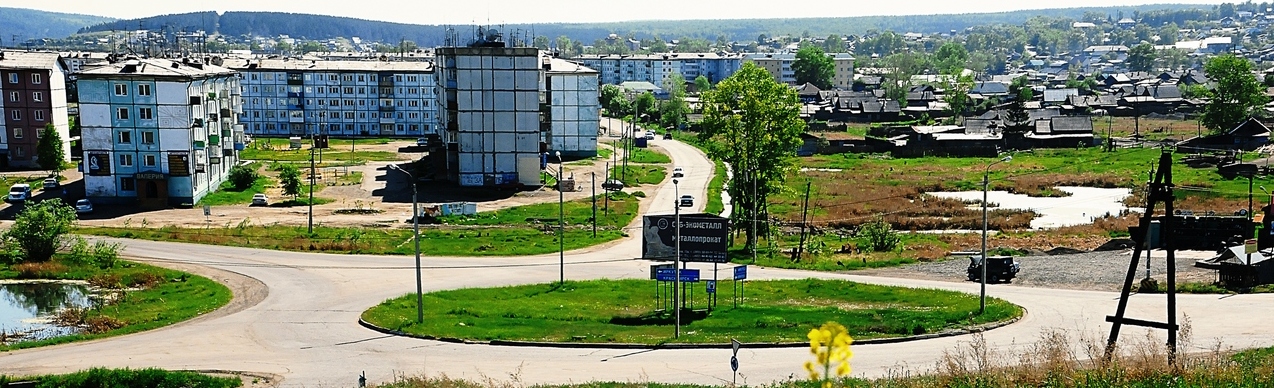 Муниципальная программа«Градостроительство» - 0,7 млн.рублей
32
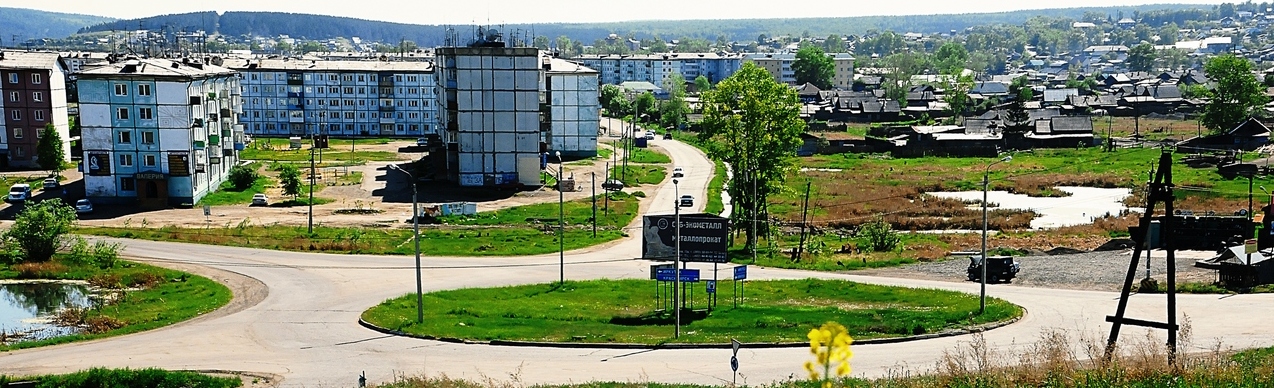 Муниципальные программы в сфере экономики
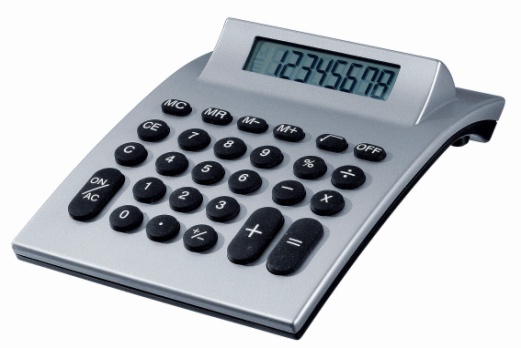 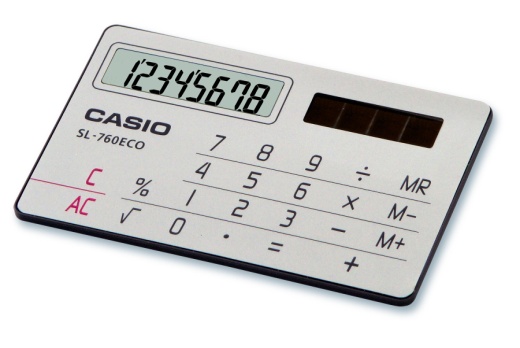 33
33
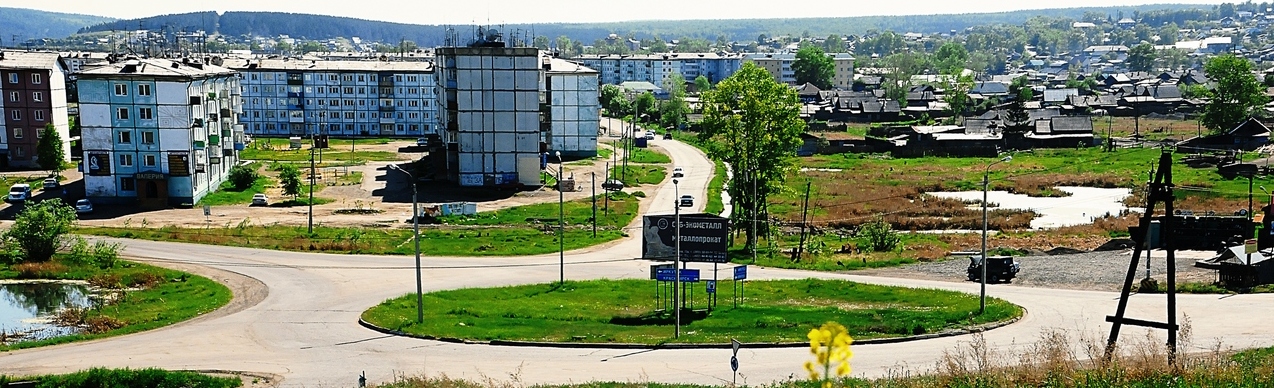 Муниципальная программа«Совершенствование механизмов экономического развития муниципального образования – «город Тулун» - 2,6 млн.рублей
34
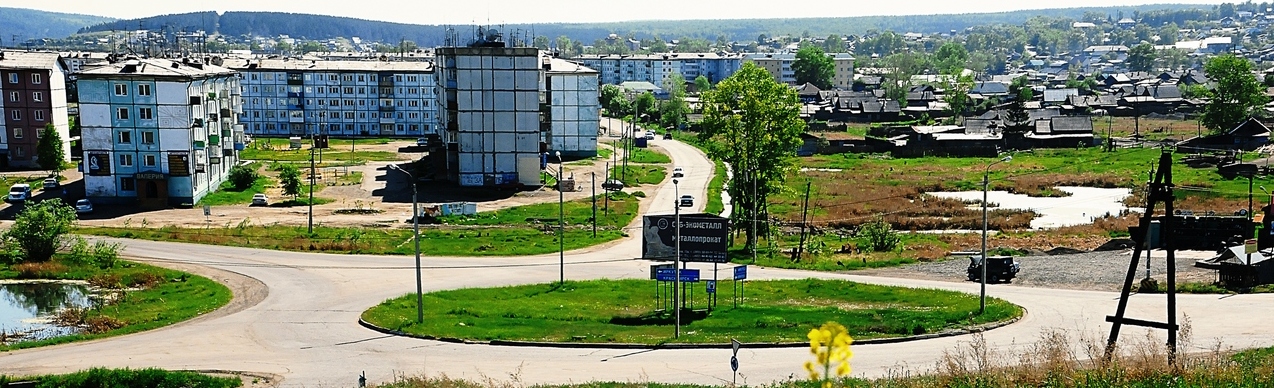 Муниципальная программа «Труд» 
0,6 млн.рублей
35
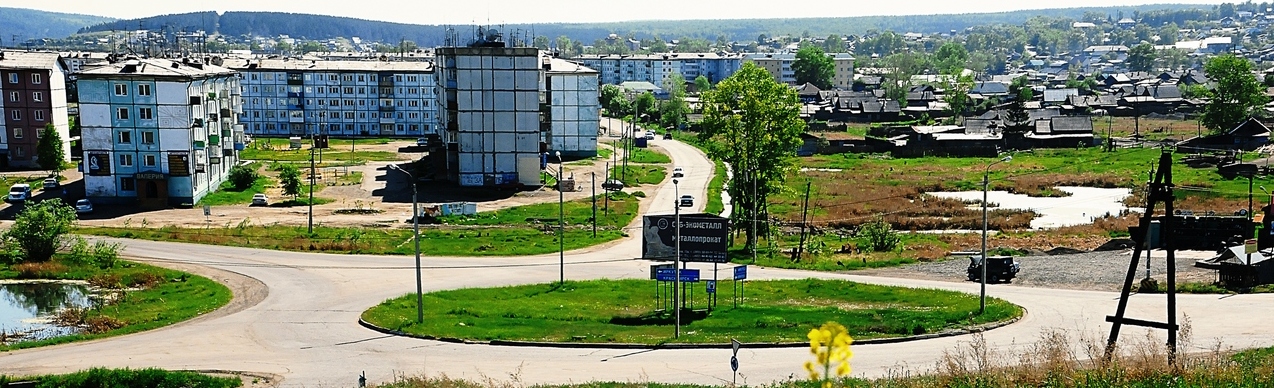 Расходы на социально значимые мероприятия (млн. рублей)
Муниципальная программа «Обеспечение комплексных мер безопасности»
1,3 млн.рублей
36
36
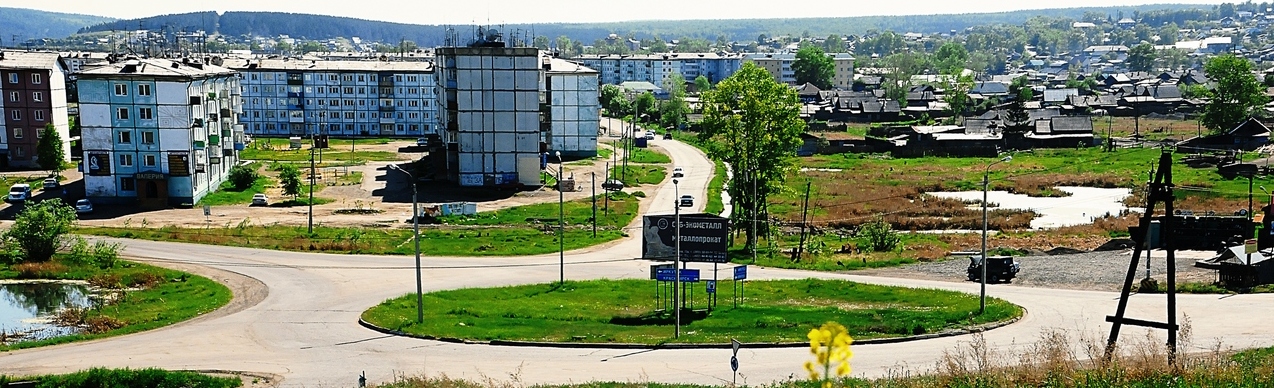 Администрация городского округа
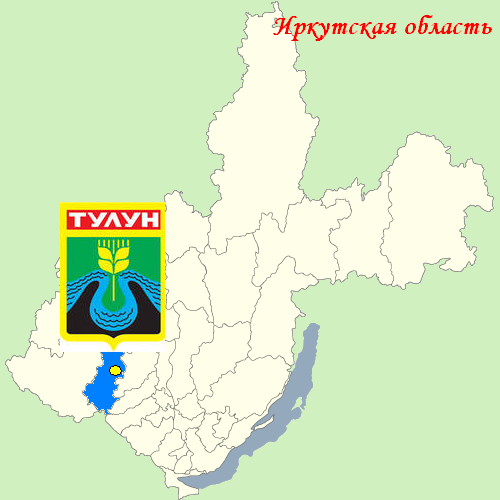 Проект бюджета муниципального образования «город Тулун» на 2017 год и на плановый период 2018 и 2019 годов
37
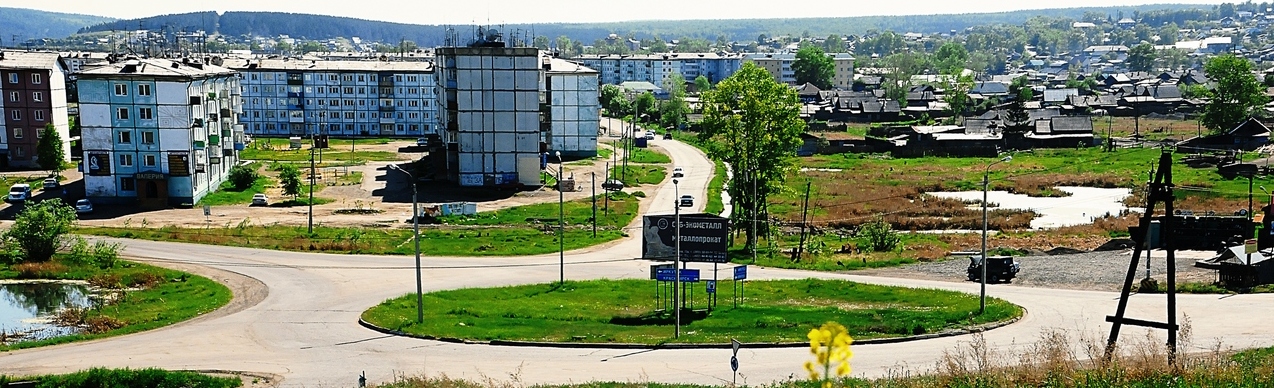 Контактная информация и обратная связь:

Презентация подготовлена Комитетом по финансам администрации городского округа
Адрес: 665268, Иркутская область, г.Тулун, ул. Ленина, 99 
Телефон: (39530) 40-683 
Факс: (39530) 40-545
E-mail: fin09@gfu.ru

Режим работы:
Понедельник -пятница с 8:00 до 17:00
Перерыв с 12:00 до 13:00
Выходные дни: суббота, воскресенье

Интернет сайт: официальный сайт администрации городского округа  муниципального образования город  - «Тулун»
http://www.tulunadm.ru/
38